Adott hosszúságú utaklétezése gráfban
avagy k ugrással elérhetőség vizsgálata,
k-elérés index
Forráscikk: „K-Reach: Who is in Your Small World”
Szerzők: James Cheng, Zechao Shang, Hong Cheng, Haixun Wang, Jeffrey Xu Yu
http://vldb.org/pvldb/vol5/p1292_jamescheng_vldb2012.pdf
2
Feladat
Adott egy súlyozatlan, irányított gráf
Kérdés: van-e legfeljebb k hosszú irányított út egy startcsúcs és egy célcsúcs között?
Hogyan lehetne hatékonyan megválaszolni a kérdést?
Alacsony műveletigénnyel
Alacsony tárigénnyel
Megoldás: index építése (elnevezés: k-elérés)
3
Alkalmazás adatbázisokban
Gráf szerkezetű adatbázisok (pl. közösségi hálók)
Gyakori kérdés: elérhető-e egyik csúcs a másikból?
A k ugrással elérhetőség speciális esete (k=∞)-re
Erre többféle index létezik (DAG-on, bejáráson, legrövidebb út keresésén stb. alapulók)
Ám ezek nem vagy nem elég hatékonyan válaszolják meg a k ugrással elérhetőség kérdését!
Miért érdemes csak kis k-ra lekérdezni?
Közösségi hálók: közismert elmélet, hogy bármely két ember közt található max. 6 hosszú ismeretségi lánc
Valódi, nagy gráfadatbázisok átmérője ≈10
4
Indexépítés algoritmusa
Input: súlyozatlan, irányított G gráf ill. k ≥ 2 egész
Output: k-elérés index a gráfhoz

Egy S csúcslefedés készítése a gráfhoz
S a G csúcsainak részhalmaza
Közel minimális csúcslefedés (2-közelítő)
Egy súlyozott, irányított I indexgráf inicializálása
Indexgráf éleinek meghatározása
Szélességi bejárás: van-e S-en belül legfeljebbk–2, k–1 ill. k hosszú út egy-egy csúcspár között?
Ez  alapján I indexgráf súlyozása
5
Indexépítés algoritmusa 1.S csúcslefedés készítése
Csúcslefedés: ha G-ben u →G v egy él ⇒ S-ben szerepel u és v közül legalább az egyik
Minimális csúcslefedés: |S| a lehető legkisebb
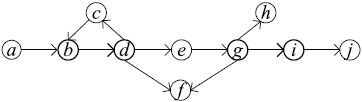 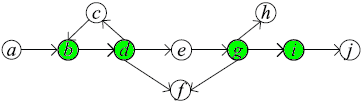 Amíg van él G-ben:Véletlenszerűen választott él végpontjai bekerülnek S-be, a hozzájuk tartozó élek törlődnek
(Magas fokszámú csúcsok éleihez nagyobb valószínűség)
Végül S csúcslefedés, és |S| legfeljebb a 2-szerese egy minimális csúcslefedés számosságának
6
Indexépítés algoritmusa 2.I indexgráf inicializálása
Csúcshalmaz = S csúcslefedés

Elvárások:
Élhalmaz: u →I v akkor, ha G-ben létezik u és v között k-nál nem hosszabb irányított út
Súlyozás: wI(u, v) =
(k–2),	ha u-ból v elérhető k–2 vagy kevesebb lépésben
(k–1),	ha u-ból v elérhető k–1 lépésben, de kevesebb lépésben nem
k,	ha u-ból v elérhető k lépésben, de kevesebb lépésben nem
7
Indexépítés algoritmusa 3.Indexgráf éleinek meghatározása
k–2 (vagy rövidebb), k–1 és k hosszú utak keresése egyszerű szélességi bejárással
Élek, címkézés megvalósítása
Akkor hatékony, ha G ritka gráf és S csúcslefedés kis méretű
						I indexgráf:
						k = 3
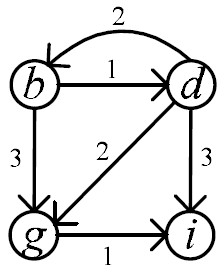 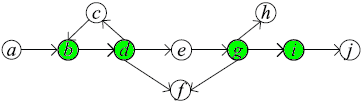 8
k ugrással elérhetőség lekérdezése
Input:
G gráf
I k-elérés index
s, t G-beli csúcsok
Output:
logikai érték: elérhető-e s-ből t legfeljebb k lépésben?

Az algoritmus egy 4 ágú esetszétválasztás
9
k ugrással elérhetőség lekérdezése1. eset: s,t ∈ S
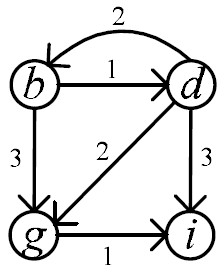 I:
ha van s →I t él I-ben, akkor
		válasz = igaz
különben
		válasz = hamis

Pl.:	(b, g)	⇒ igaz
		(b, i)	⇒ hamis
k = 3
G:
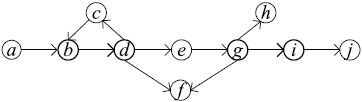 10
k ugrással elérhetőség lekérdezése2. eset: s ∈ S, t ∉ S
ha van olyan v él G-ben, v →G t, melyres →I v és wI(s, v) ≤ (k – 1), akkor
		válasz = igaz
különben
		válasz = hamis
I
S
s
. . .
v
t
G
G
G
k – 1
k
11
k ugrással elérhetőség lekérdezése3. eset: s ∉ S, t ∈ S
ha van olyan v él G-ben, s →G v, melyrev →I t és wI(v, t) ≤ (k – 1), akkor
		válasz = igaz
különben
		válasz = hamis
I
S
v
. . .
t
s
G
G
G
k – 1
k
12
k ugrással elérhetőség lekérdezése4. eset: s,t ∉ S
ha van olyan u és v él G-ben, s →G u, v →G t, melyekre u →I v és wI(u, v) ≤ (k – 2), akkor
		válasz = igaz
különben
		válasz = hamis
I
S
u
. . .
v
t
s
G
G
G
G
k – 2
k
13
Index létrehozásának költsége
Időigény:
2-közelítő minimális csúcslefedés: O(m + n)
I gráf készítése: O(Σu ∈ S|Gk(u)|)
ahol Gk(u) az u-ból k lépésben elérhető csúcsok halmaza G-ben
Párhuzamosítható
Memóriaigény: O(m + n)
14
k ugrással elérhetőség lekérdezésének műveletigénye
1. eset: s,t ∈ S
O(log kifok(s, I))
2. eset: s ∈ S, t ∉ S
O(kifok(s, I) + befok(t, G)
3. eset: s ∉ S, t ∈ S
O(kifok(s, G) + befok(t, I))
4. eset: s,t ∉ S
O(Σu ∈ kiSzomszéd(s, G)(kifok(u, I) + befok(t, G)))
15
Index létrehozásának ideje (ms)Elérhetőség vizsgálata – összehasonlítás más indexekkel
16
Index mérete (MB)Elérhetőség vizsgálata – összehasonlítás más indexekkel
17
Teljes futási idő (ms)Elérhetőség vizsgálata – összehasonlítás más indexekkel
18
Összefoglalás
A k-elérés index használható mind k ugrással elérhetőség, mind elérhetőség (k = ∞) vizsgálatára
A k ugrással elérhetőség megválaszolására tudomásunk szerint a k-elérés index az egyetlen alkalmas index
Elérhetőségi vizsgálatok esetén a k-elérés index hatékonyabb, mint az általánosan használt indexek